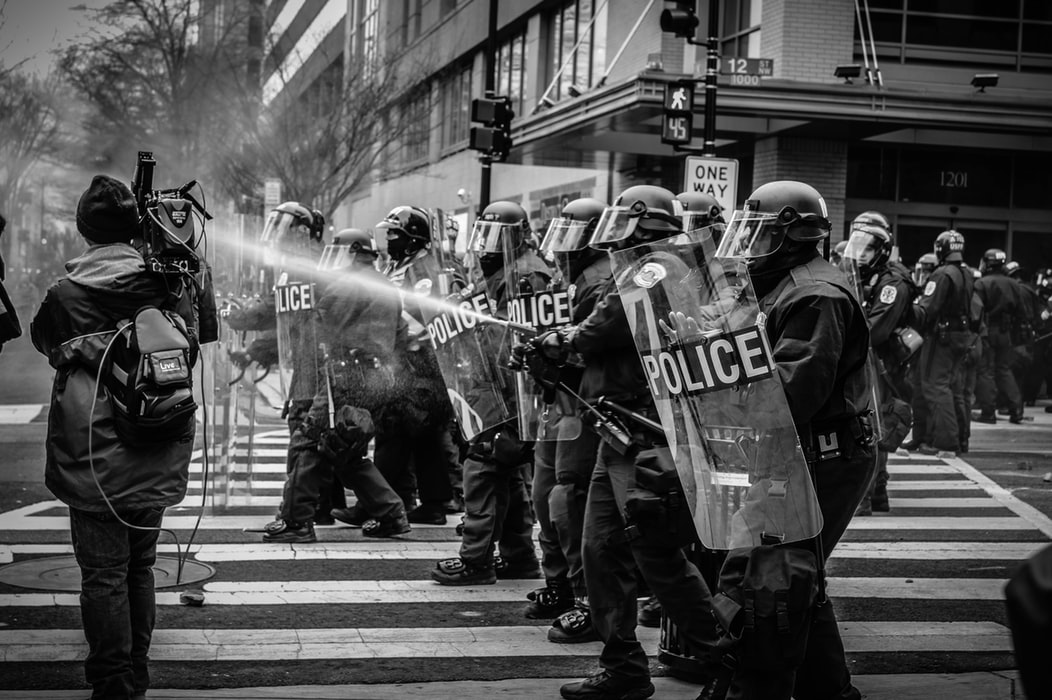 A young man’s thoughts before June 16
BY FHAZEL JOHENNESSE



COMPILED BY CAITLINJESSICA
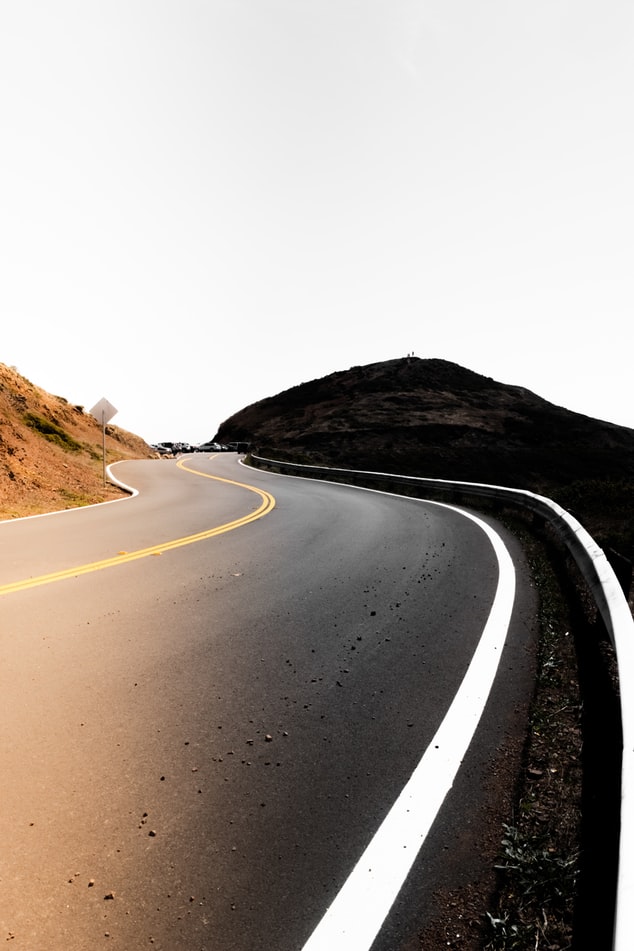 tomorrow i travel on a road 
that winds to the top of the hill 
i take with me only the sweet 
memories of my youth 
my heart aches for my mother 
for friday nights with friends 
around a table with the broad belch of beer
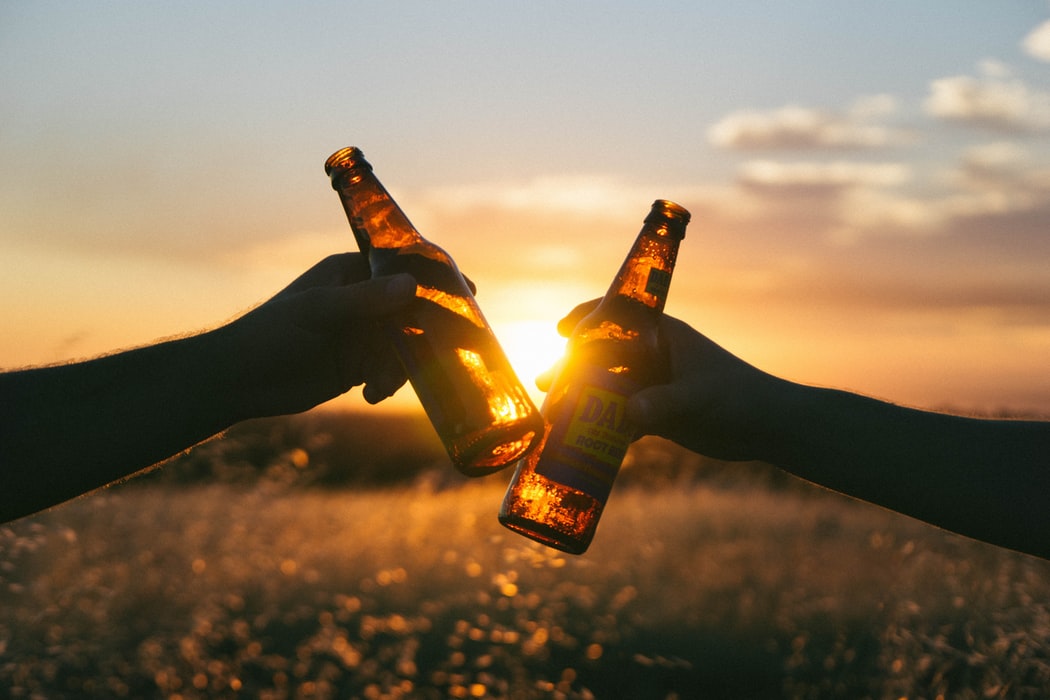 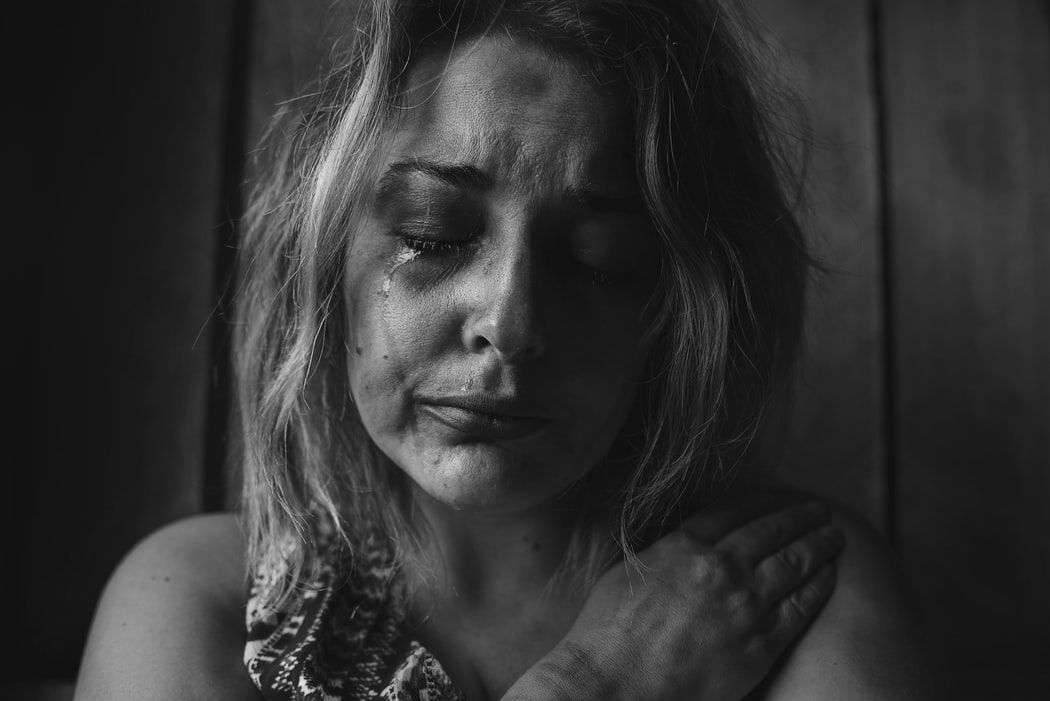 i ask only for a sad song 
 sung by a woman with downturned eyes 
 and strummed by an old man with  
 a broken brow 
 o sing my sad song sing for me 
 for my sunset is drenched with red
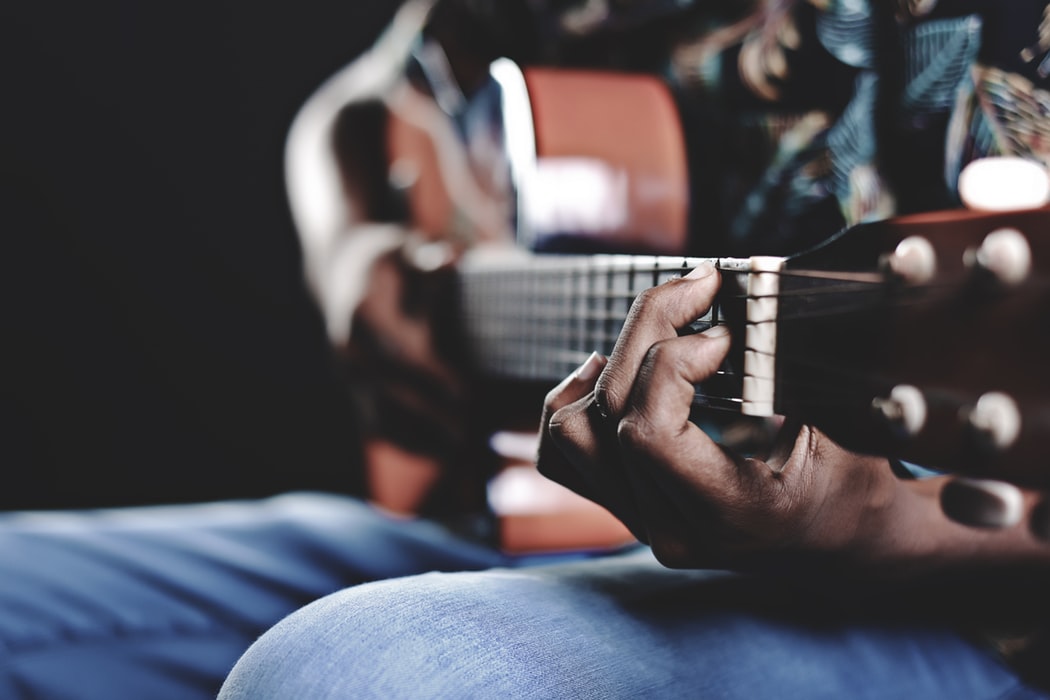 The Title
On 16 June 1976, high school children from Soweto marched to protest against the government law that their schooling had to be in Afrikaans.  
The police shot bullets and tear gas, and many were injured or killed. 
In this poem, Johennesse imagines himself as one of those teenagers the day before the event, foreseeing the tragedy that will take place.
Structure
The poem consists of 13 lines.
Rhyme Scheme: Free verse (no rhyming pattern).
Enjambment – sentences are not punctuated (implies confusion and uncertainty about the future). The speaker does not know what will happen.
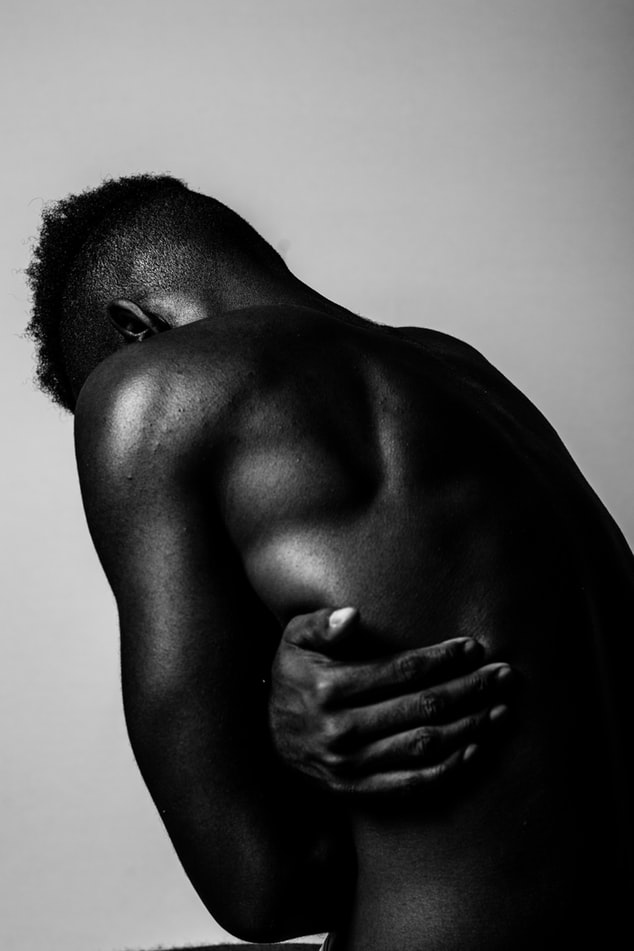 Word choice (diction)
The tone is sad or mournful and is created by the diction.
The diction has a negative connotation:
Aches
A Sad Song
Downturned Eyes
A Broken Brow 
Drenched With Red (Implying Blood)
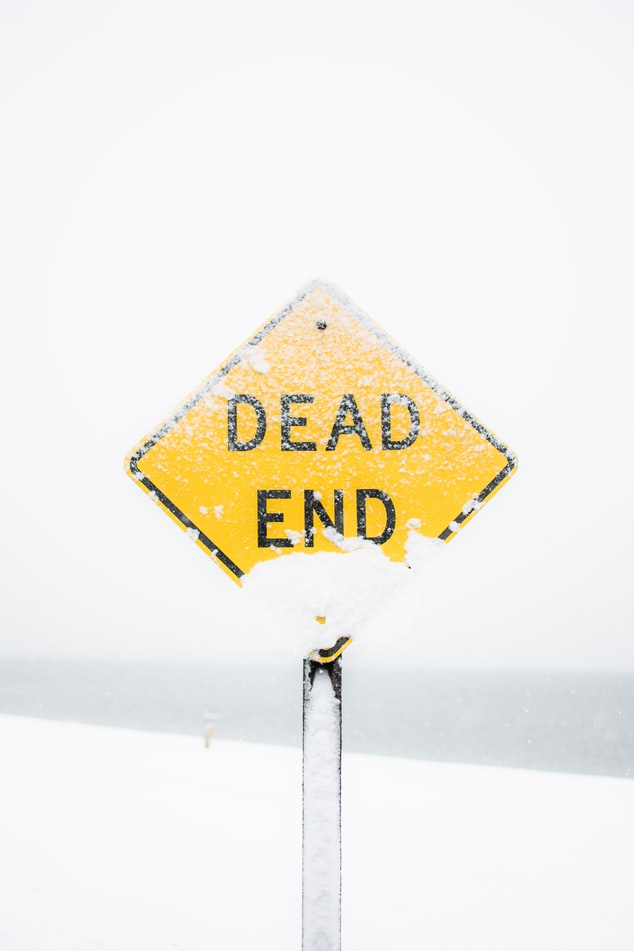 Imagery
Imagery of mourning is created in lines 8 - 13

Figurative Language
Travelling on a road: road is a Metaphor for a choice
Symbolism: Drenched in red = drenched in blood.
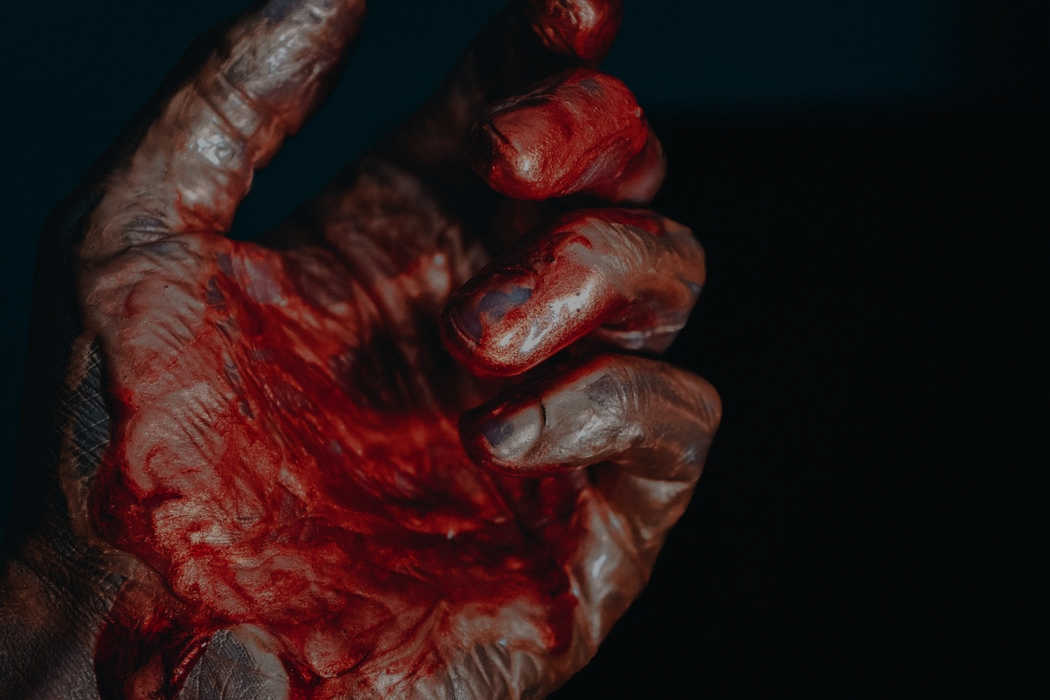 Theme
The horror that awaited young protesters on June 16th. It is told from the perspective of the young man who could possibly die in the violence that ensued on that day.
It is also a comment on cruelty of the apartheid regime.
Line 2
•“winds” – symbolise challenges/ difficulties faced.
•“top of the hill” – symbolises end goal – to be taught 
     in language of choice.
•Metaphor lines 1 - 2 : Life compared to a  road - is a  
    journey.
Line 1
•“Tomorrow” – refers to the day of the protest.
•“i” –alone, one person on journey. Suggests   
    acknowledgement of insignificance in comparison to 
    situation.
•Written in present tense - sense of  immediacy.
tomorrow i travel on a road 
that winds to the top of the hill 
i take with me only the sweet 
memories of my youth 
my heart aches for my mother 
for friday nights with friends 
around a table with the broad belch of beer 
i ask only for a sad song 
sung by a woman with downturned eyes 
and strummed by an old man with  
a broken brow 
o sing my sad song sing for me 
for my sunset is drenched with red
a twising route
Lines 3 – 4
•Only thing he can take with on his journey - the 
    memories he made.
•He is leaving his youth behind.
Lines 4 – 5
•Emphasis on the human aspects of protest rather than political.
•The speaker worries about his mother and news of his death.
a dull pain
Lines 6 – 7
Simpler times in life (social aspect).
Burp noisily
Line 8 
•Wants “only a sad song” – only thing he wants from parents/adults during time of mourning for youth.

Line 9
•“downturned eyes” – suggests grieving  and weeping

Lines 10 – 11
•“strummed” – Action of playing a stringed instrument
•“a broken brow” –(lines/creases on the forehead).   
      from grief / years of oppression.
Sweeping fingers across strings
Lines 12 – 13
Not gentle death – drenched in red (blood). 
Sunset symbolic for end. 
Lives of many young people ended by police during protest that took place on June 16th.
Person’s forehead
Soaked through
Questions